BACHARELADO EM ADMINISTRAÇÃO
TÍTULO DO TRABALHO
Acadêmicos:
Acadêmico 1
Acadêmico 2

Orientador:
Professor Me. xxxxxx
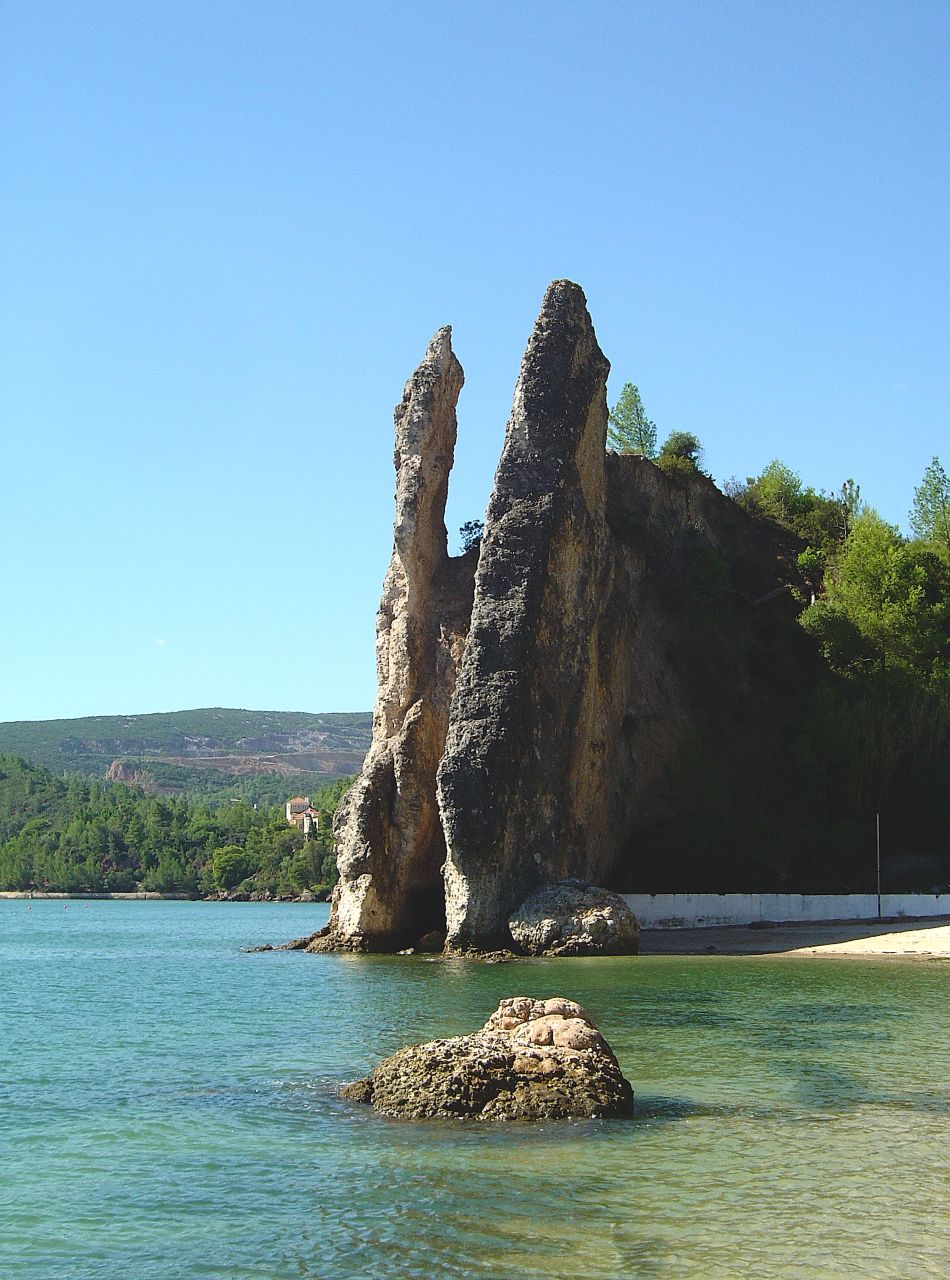 Esta Foto de Autor Desconhecido está licenciado em CC BY-SA
BACHARELADO EM ADMINISTRAÇÃO